UNIT 2: YOUR BODY AND YOULesson 7: Communication and Culture
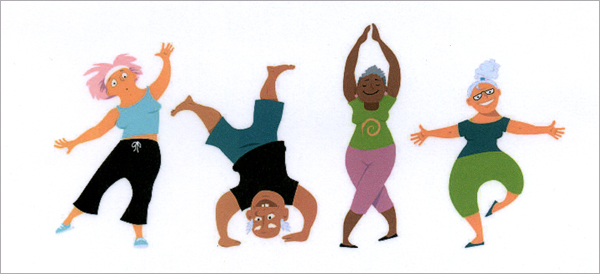 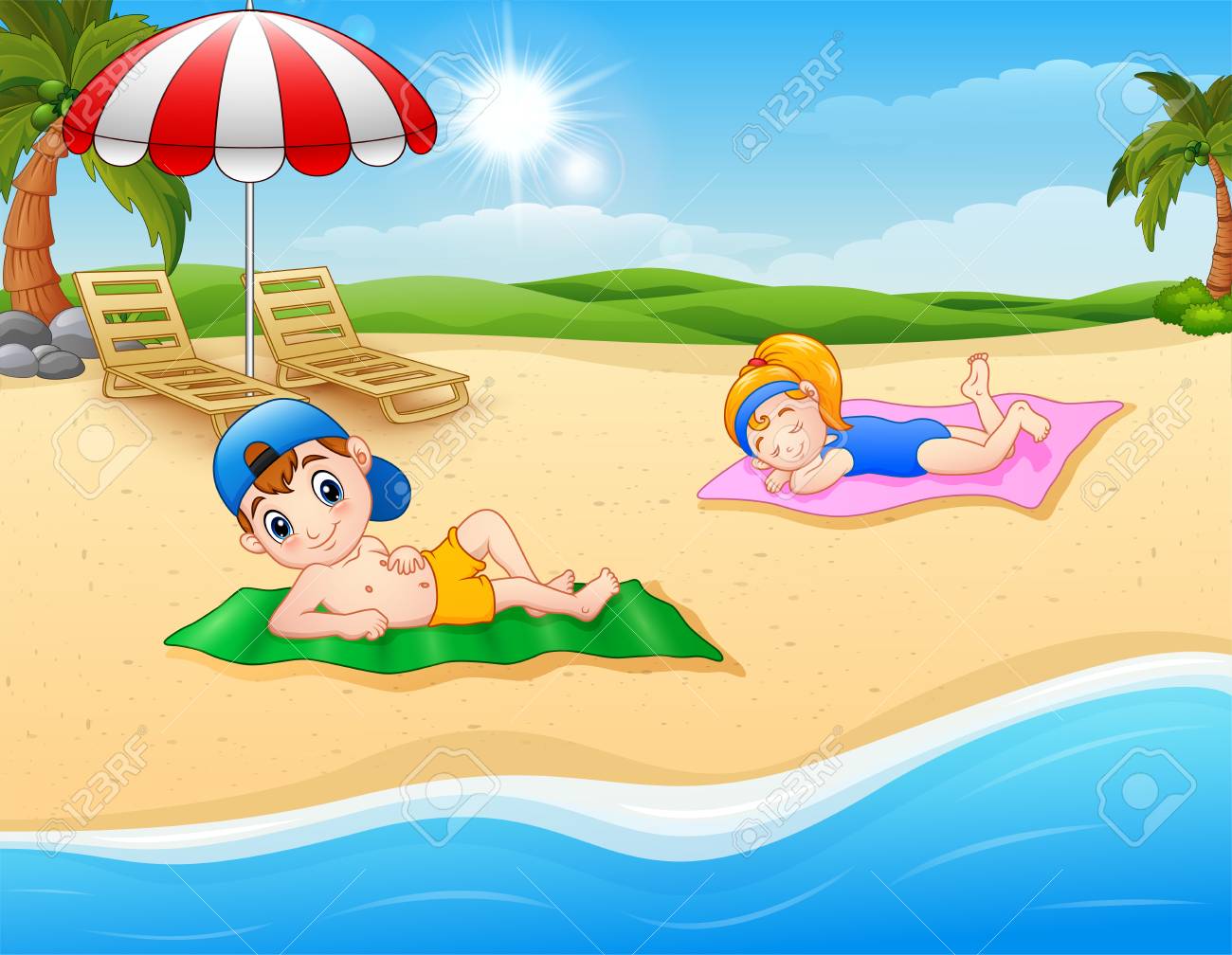 I. Communication
Task 1: Look at the pictures
Which parts/ systems of the body does each activity possibly benefit?
2
1
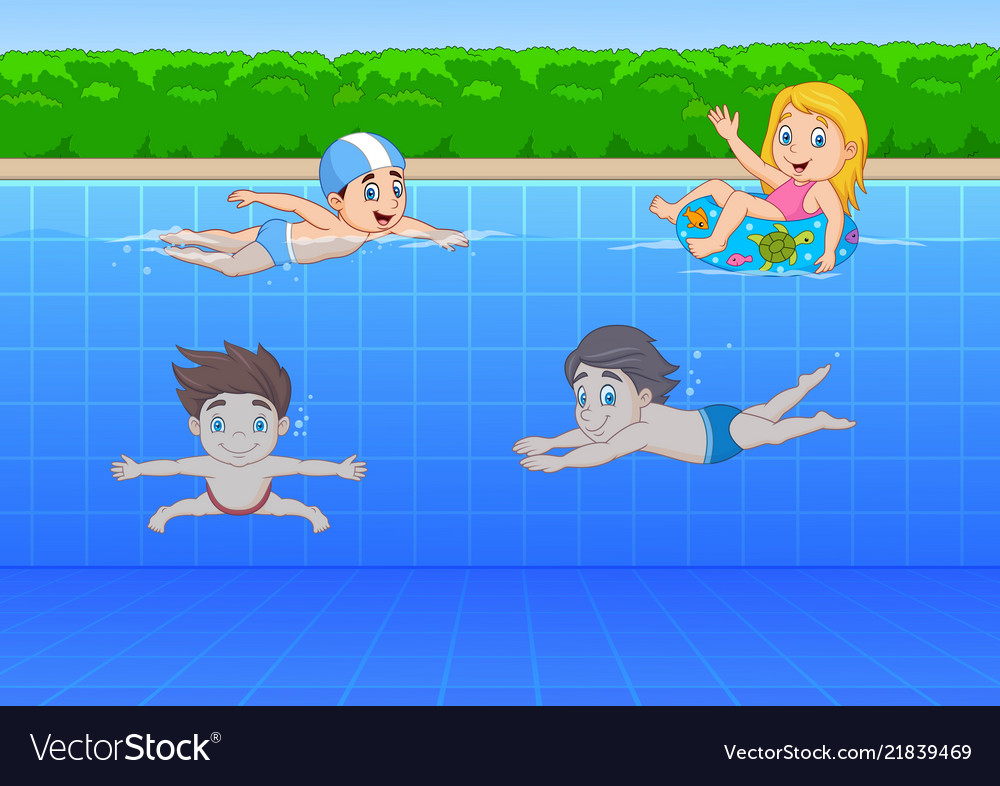 3
Systems of the body: skeletal system; circulatory system; respiratory system…
Parts of the body: bones; arms; shoulder; nose,…
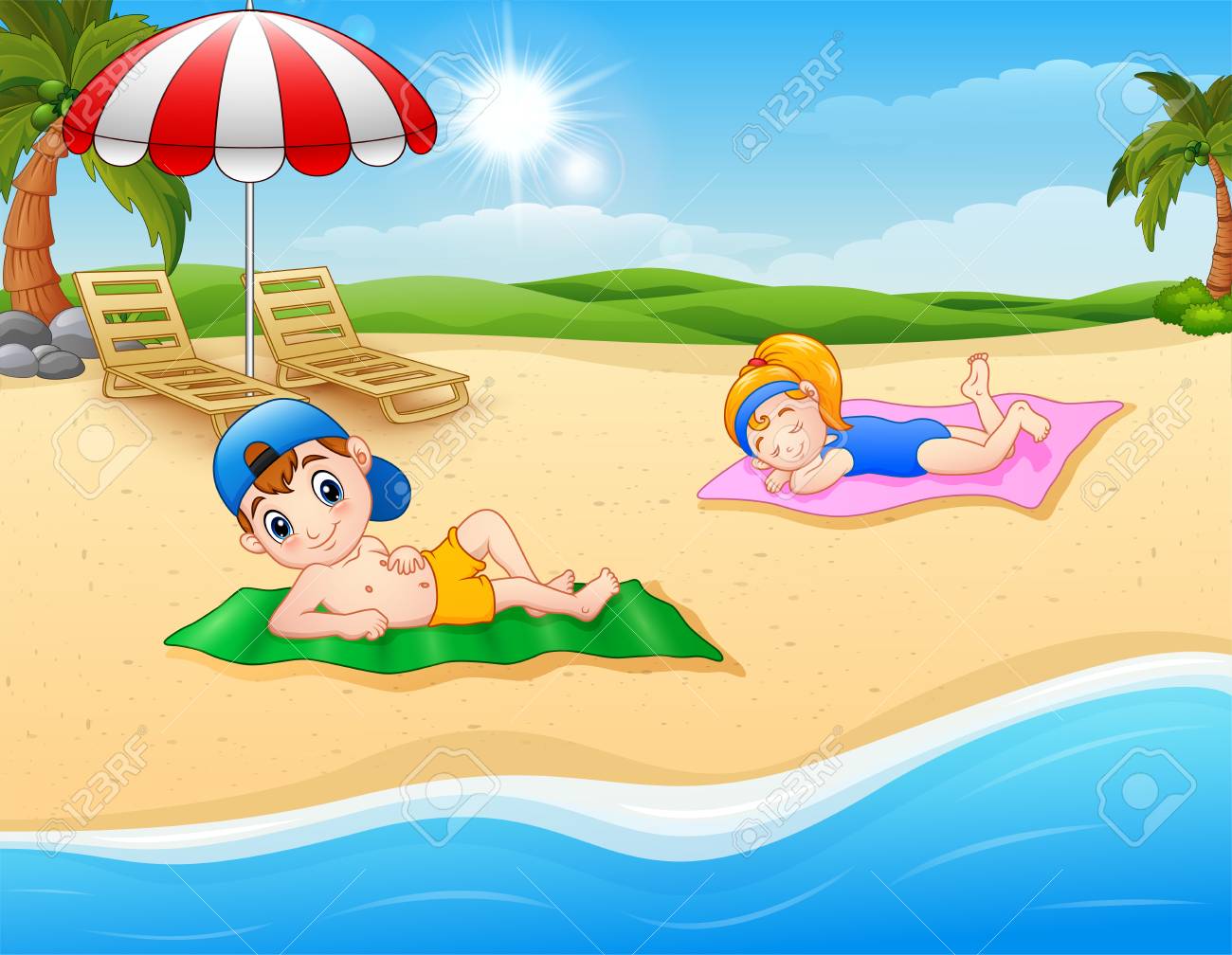 I. Communication
Task 2: Discuss the activities in the pictures and say why they are healthy
Sunbathing is helpful because:
get enough vitamin D
stimulate bones
help blood circulate better
reduce blood pressure
….
1
I. Communication
Task 2: Discuss the activities in the pictures and say why they are healthy
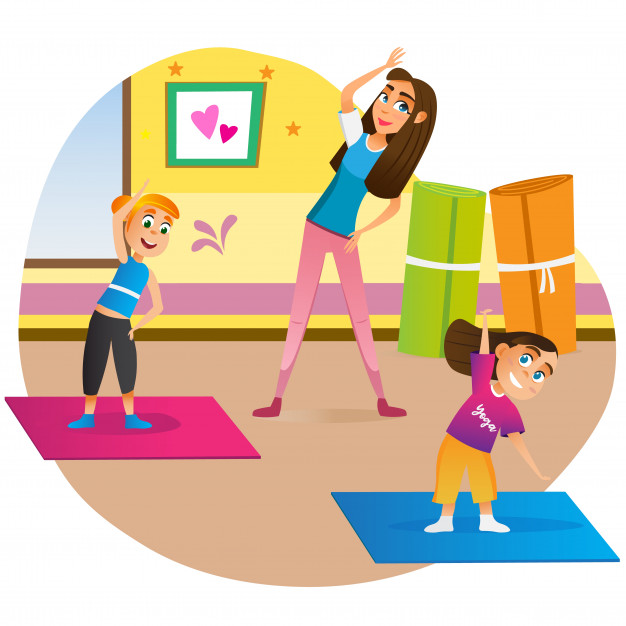 Doing exercises is good for our health because:
strengthen our bones and muscles
control our weight
make us sleep better
reduce stress
digest the food quickly
….
2
I. Communication
Task 2: Discuss the activities in the pictures and say why they are healthy
Swimming is healthy because:
help us to control our breath
stimulate bones
 help us burn calories 
….
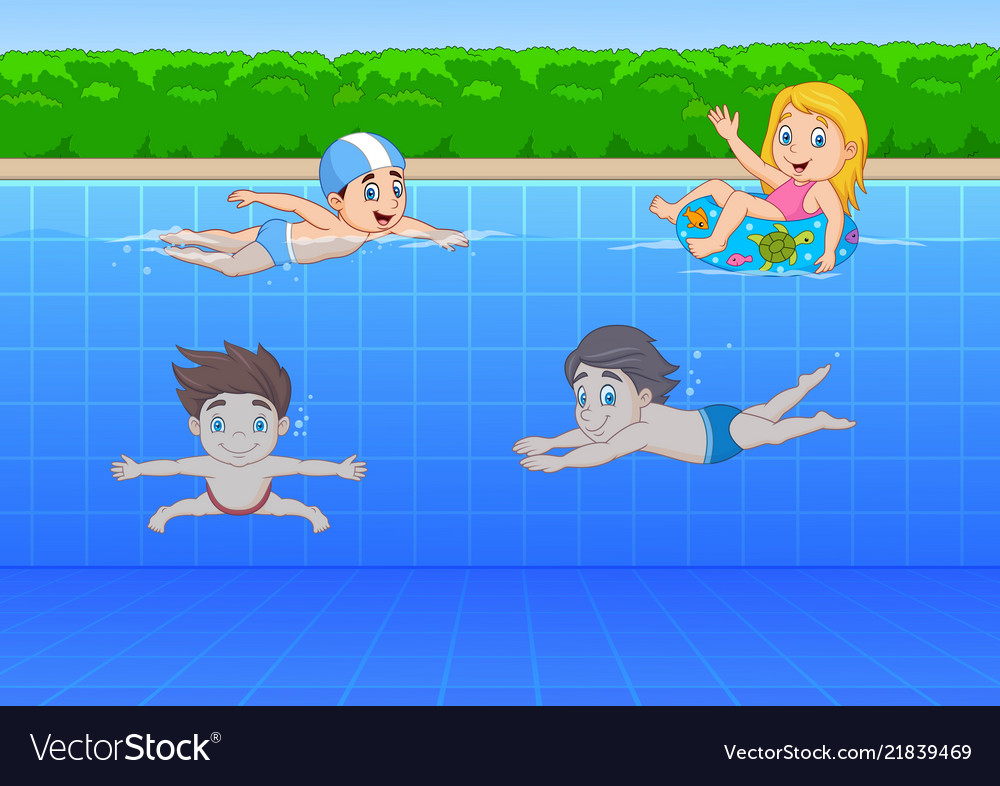 3
I. Communication
Task 3: Choose a system of the body and make a list of all the possible activities that are good for it.
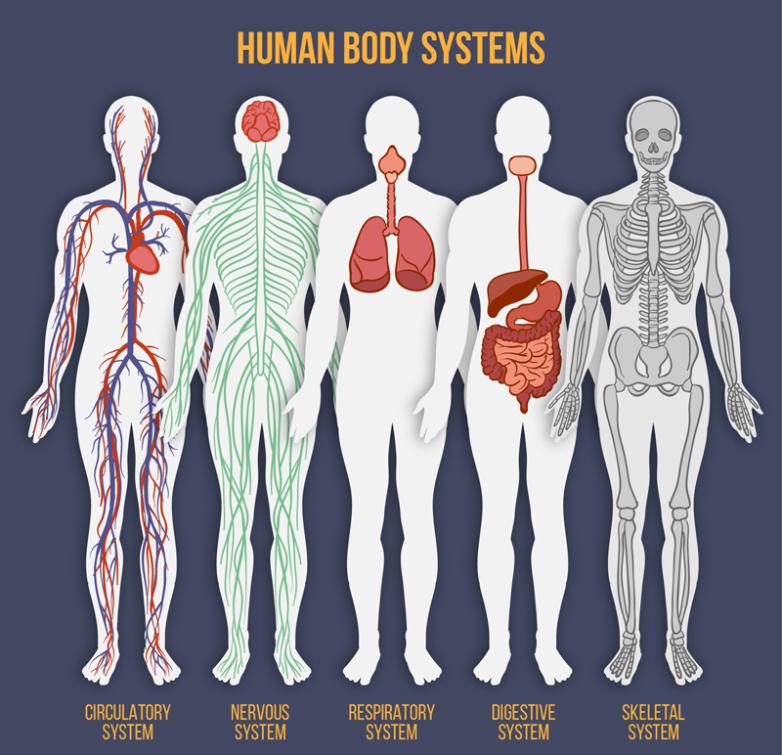 II. Culture
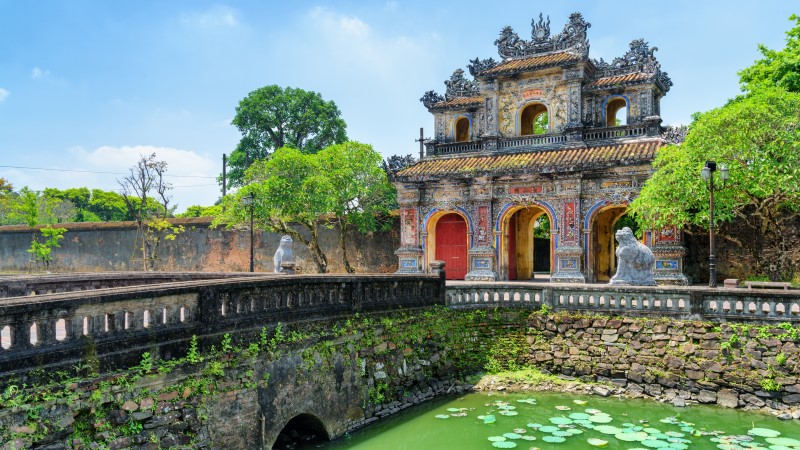 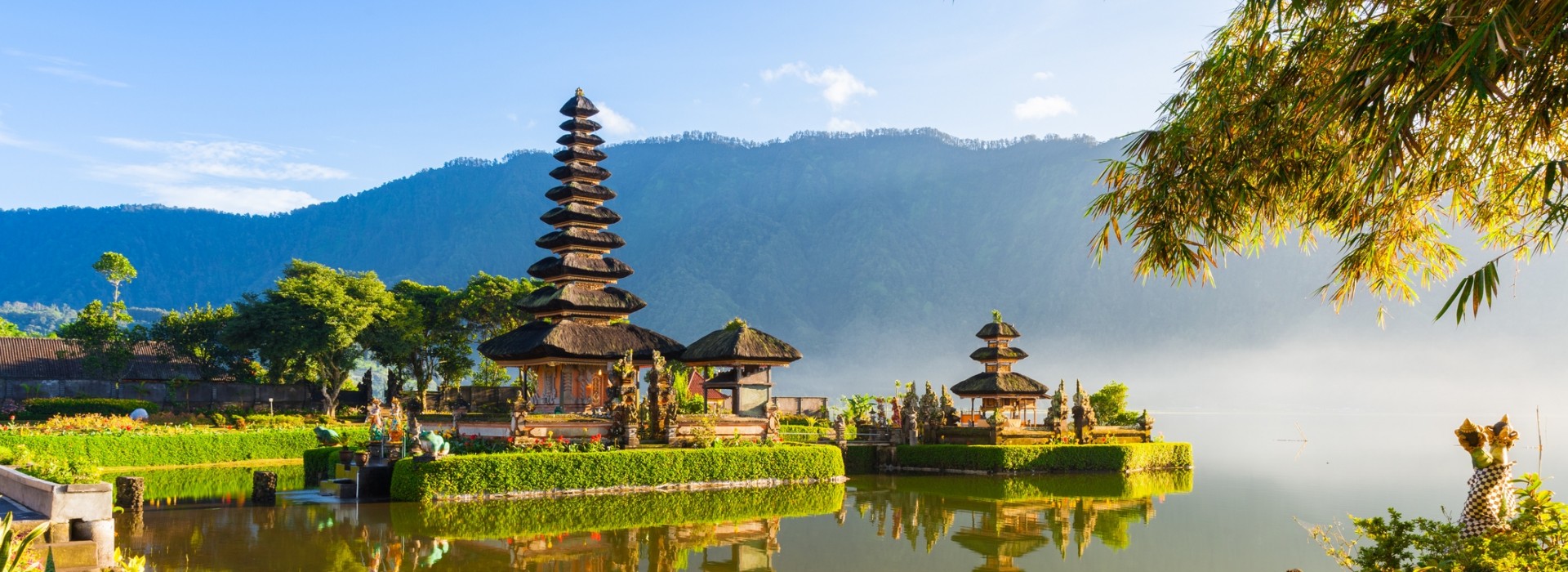 II. Culture
Task 1: Read about some traditional health beliefs and practices in Vietnam and Indonesia
VIETNAM
INDONESIA
-Ailments are caused by an imbalance of yin and yang
-Illness are caused either naturally or personally
-Herbal medicines and indigenous folk practices used to treat the sick.
-Traditional treatments, herbs and therapies used to treat the sick.
-Goals to restore the yin and yang balance
-Goals to restore normal, proper and comfortable condition
-Previously thought ineffective but recent evidence shows positive health outcomes
-Efficient, safe, cost-effective, affordable and accessible, especially for the poor.
II. Culture
Task 2: Discuss the similarities and differences in health beliefs and practices between the two countries.
VIETNAM
INDONESIA
-Ailments are caused by an imbalance of yin and yang
-Illness are caused either naturally or personally
-Herbal medicines and indigenous folk practices used to treat the sick.
-Traditional treatments, herbs and therapies used to treat the sick.
-Goals to restore the yin/yang balance
-Goals to restore normal, proper and comfortable condition
-Previously thought ineffective but recent evidence shows positive health outcomes
-Efficient, safe, cost-effective, affordable and accessible, especially for the poor.
VIETNAM
INDONESIA
-Ailments are caused by an imbalance of yin and yang
-Illness are caused either naturally or personally
-Herbal medicines and indigenous folk practices used to treat the sick.
-Traditional treatments, herbs and therapies used to treat the sick.
-Goals to restore the yin/yang balance
-Goals to restore normal, proper and comfortable condition
-Previously thought ineffective but recent evidence shows positive health outcomes
-Efficient, safe, cost-effective, affordable and accessible, especially for the poor.
VIETNAM
INDONESIA
-Ailments are caused by an imbalance of yin and yang
-Illness are caused either naturally or personally
-Herbal medicines and indigenous folk practices used to treat the sick.
-Traditional treatments, herbs and therapies used to treat the sick.
-Goals to restore the yin/yang balance
-Goals to restore normal, proper and comfortable condition
-Previously thought ineffective but recent evidence shows positive health outcomes
-Efficient, safe, cost-effective, affordable and accessible, especially for the poor.
II. Culture
Task 3: Do you know any traditional therapy (treatment without medicine)?
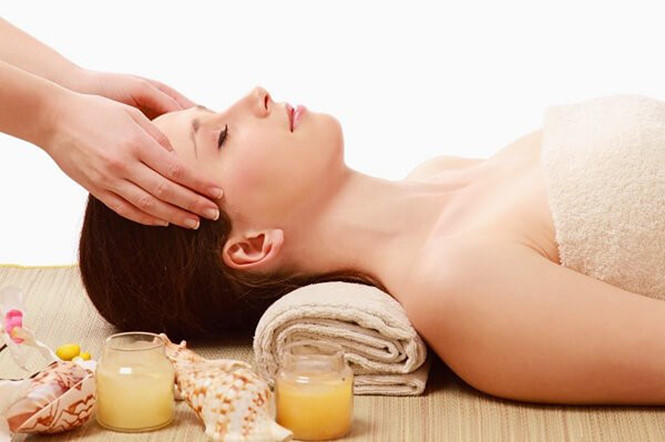 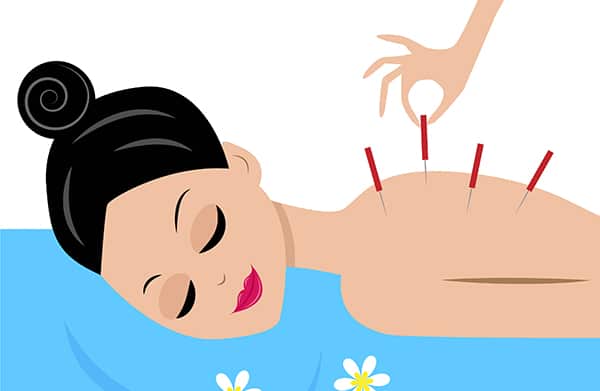 Acupuncture
Aromatherapy
Acupressure
Yoga….
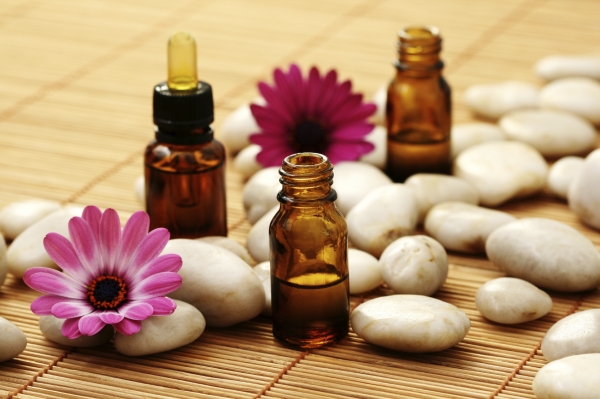 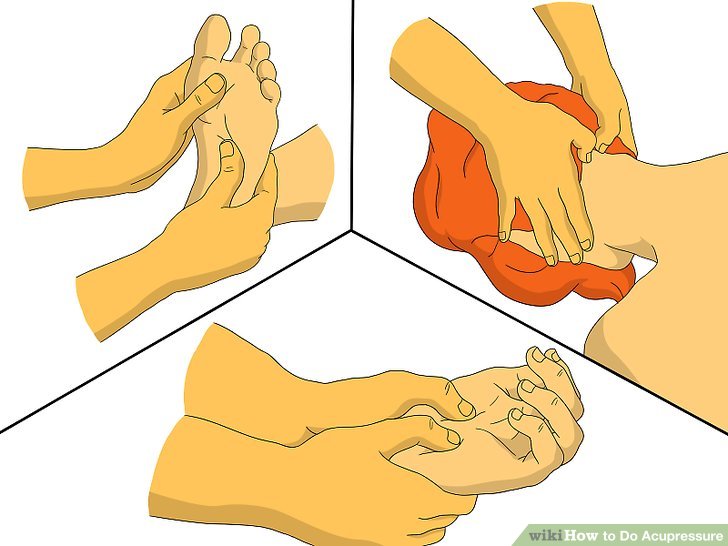 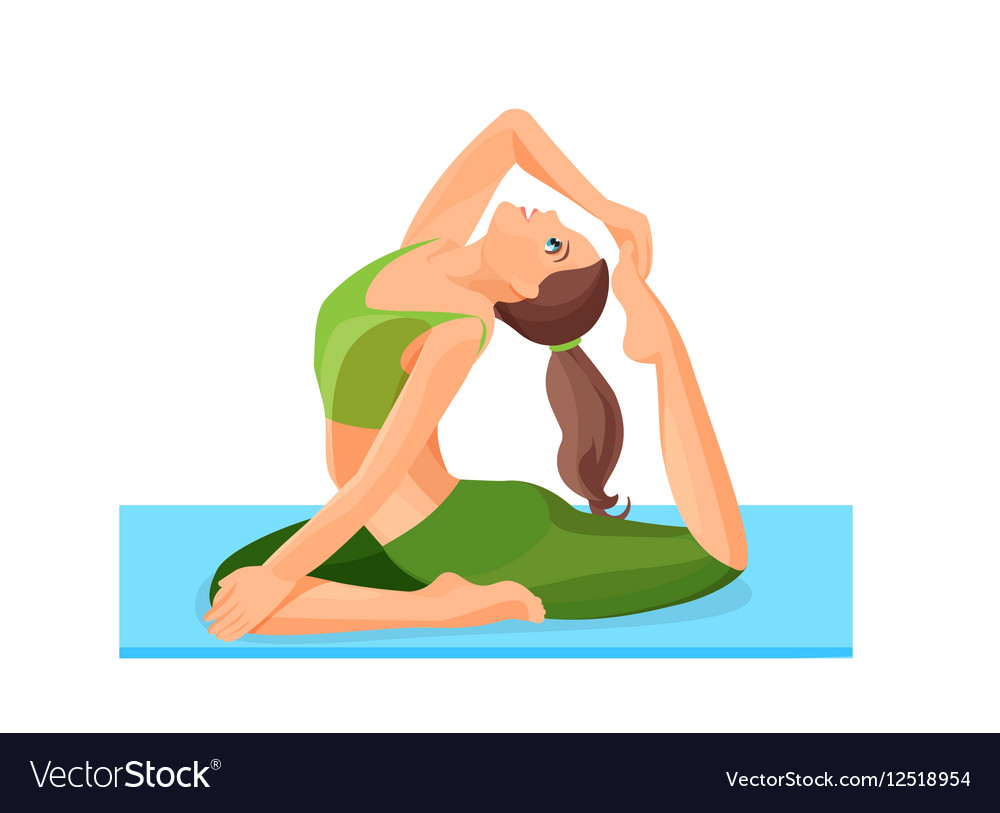 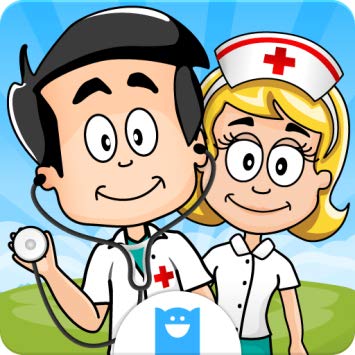 Doctor+Panic
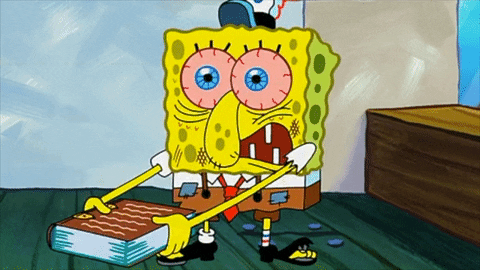 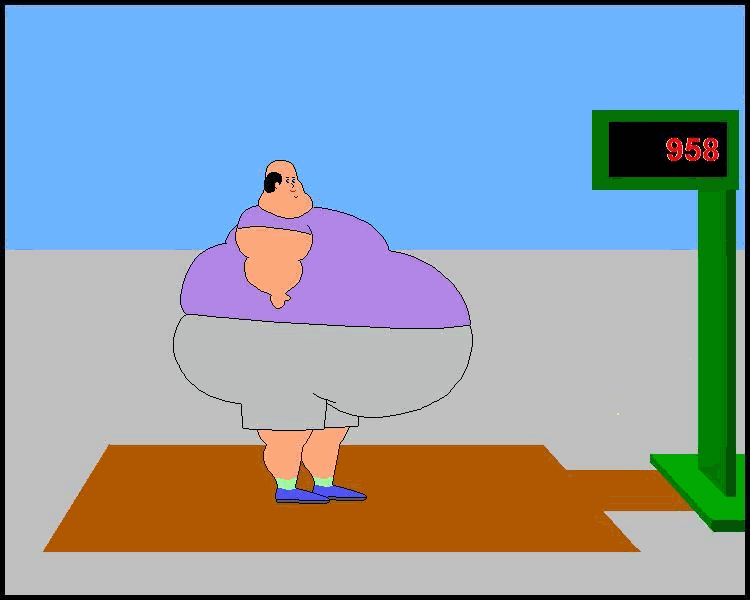 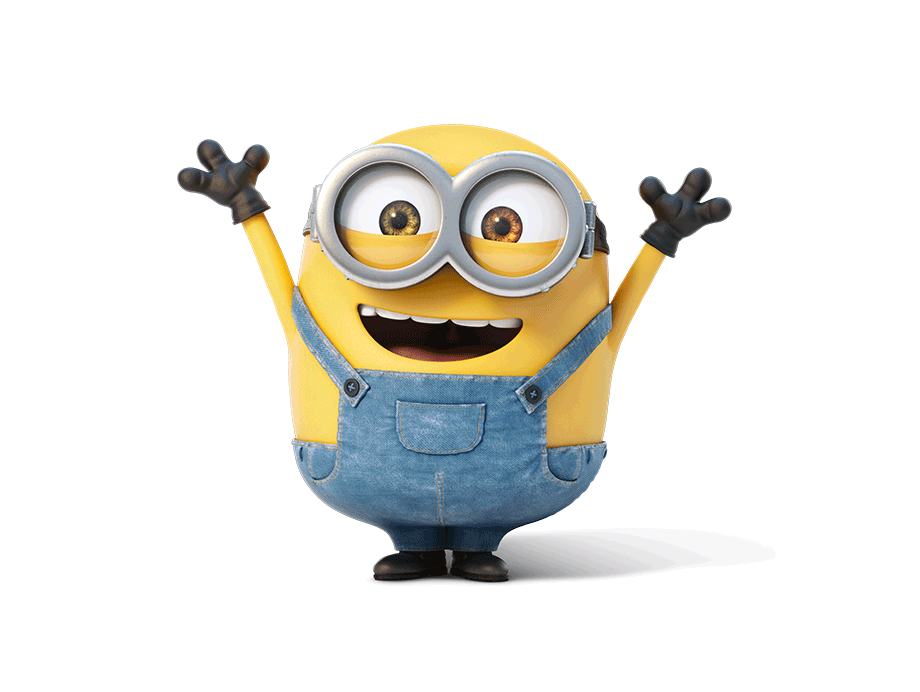 Thank you for your attention
I. Communication
Task 3: Choose a system of the body and make a list of all the possible activities that are good for it.
Circulatory system:
+ Walking 
+ Jogging
+ Practicing yoga
+ Eating oily fish
+ Maintaining a healthy weight
I. Communication
Task 3: Choose a system of the body and make a list of all the possible activities that are good for it.
Digestive system:
Walking
Limiting fatty foods
Avoiding the bad habits: smoking, alcohol
Doing exercises regularly
Drinking water
I. Communication
Task 3: Choose a system of the body and make a list of all the possible activities that are good for it.
Respiratory system:
Increase your walking speed
Maintain a healthy weight
Avoid smoking and smoker lungs
Learn yoga
I. Communication
Task 3: Choose a system of the body and make a list of all the possible activities that are good for it.
Nervous system:
Mediation
Aerobic exercises
Jogging and running
Learn yoga
Group classes
I. Communication
Task 3: Choose a system of the body and make a list of all the possible activities that are good for it.
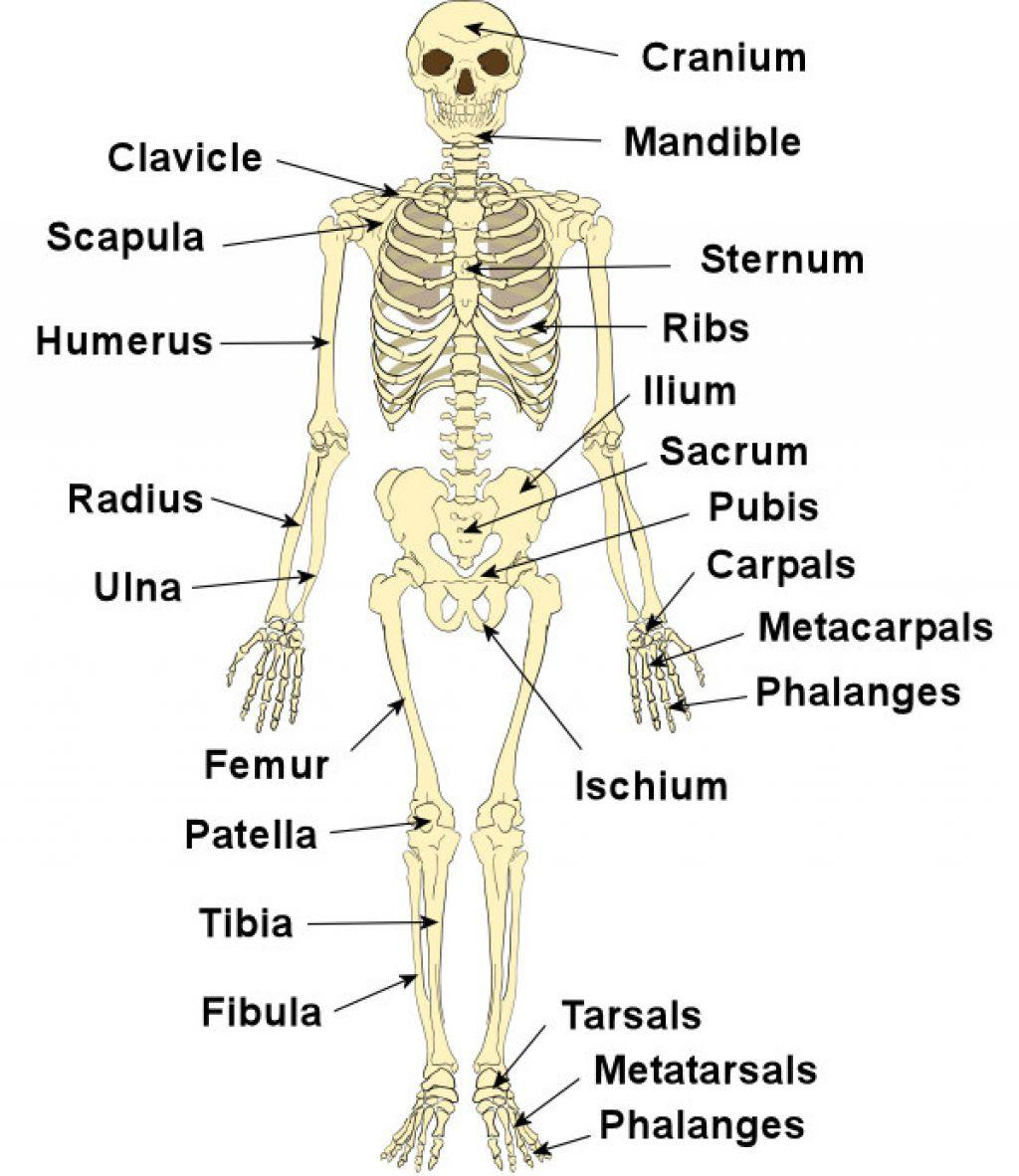 Skeletal system: 
Weight training/ Weight lifting
Walking + Hiking
Jogging
Climbing stairs 
Tennis 
Dancing